R Markdown
Meijing Liang
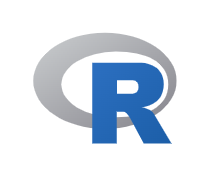 to be covered
R Key Components
R Markdown
R Shiny App
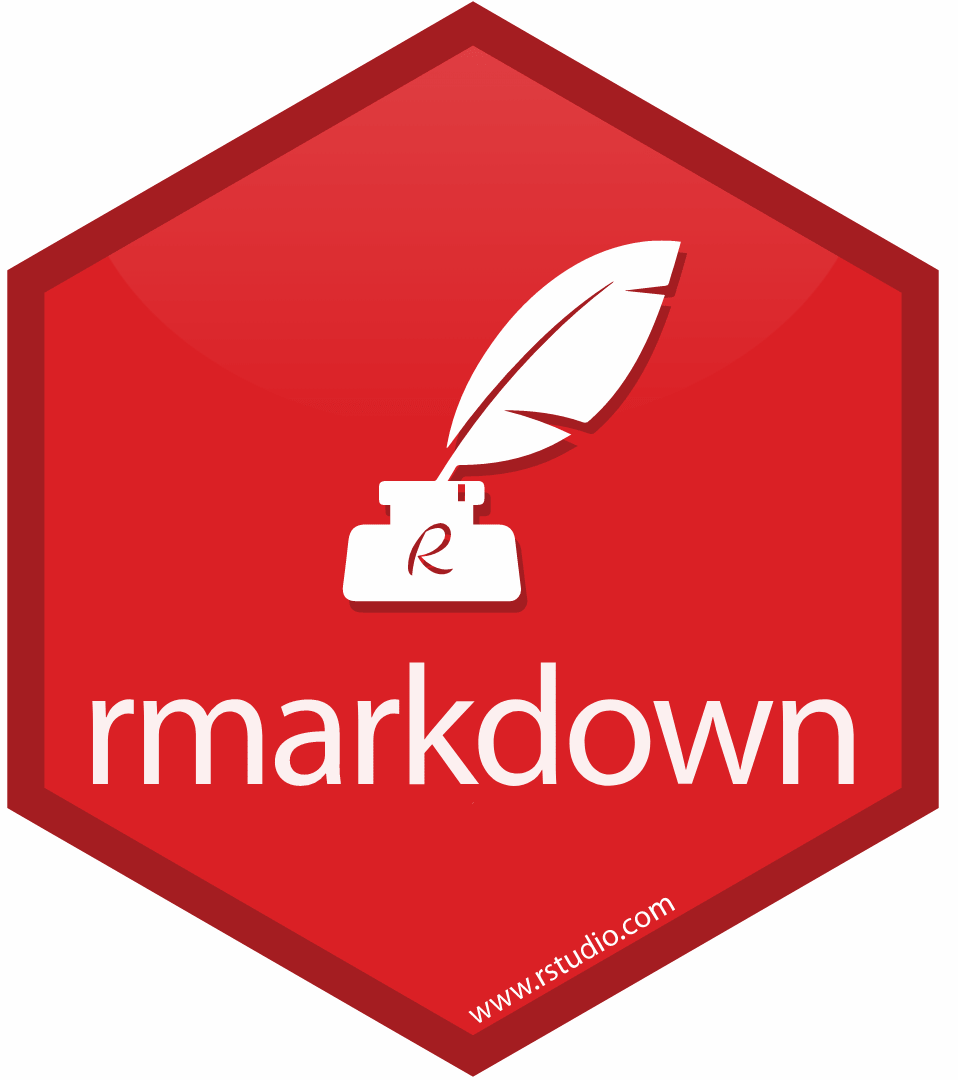 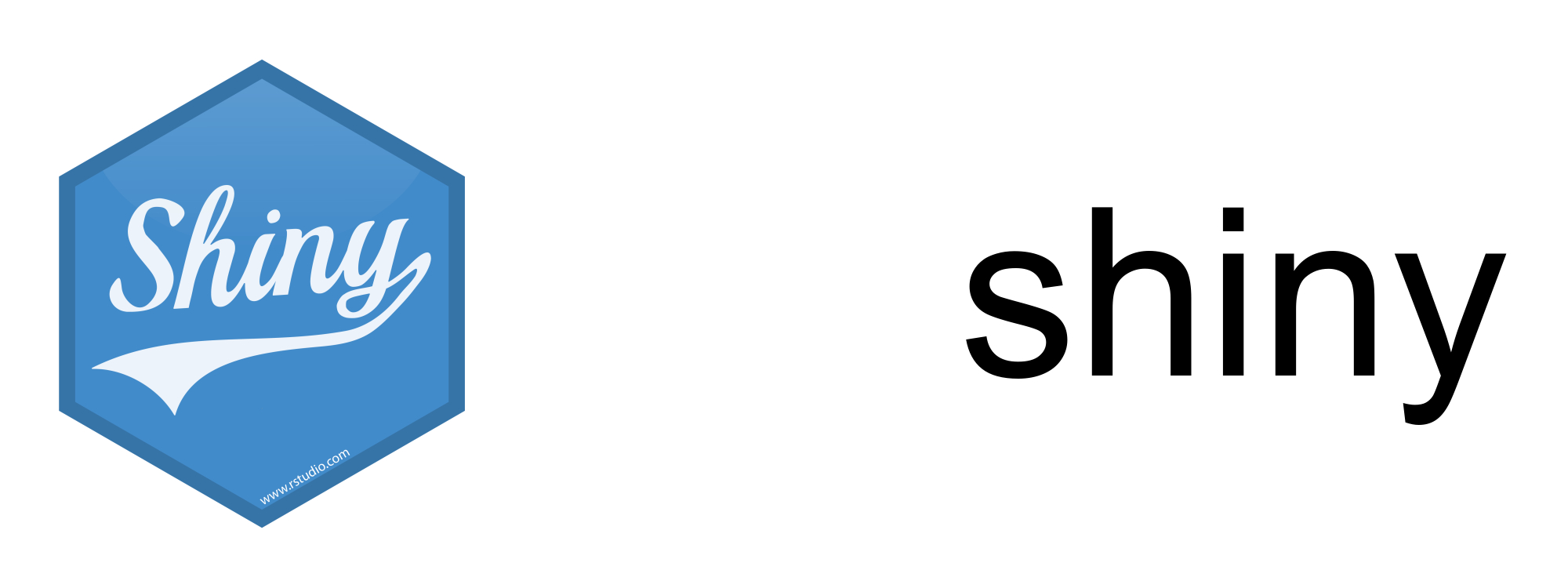 1/13/2023
R Markdown
2
R Key Components
Functions
Data Type & Structure
R basic functions
Write your own functions
Functions from R packages
The basic R structures include the vector, matrix, array, dataframe, list, and factor
Data Visualization With ggplot2
Data Tidy With Tidyverse
Basics, Geoms, Aes, Stats, Scales, Themes, Faceting, Labels and Legends
Filter(), rename(), select(), mutate(), group_by(), summarize()
Implicit Or Explicit Missing Data
Implicit missing data is the absence of presence. Explicit Missing Data the presence of absence (NA value)
1/13/2023
R Markdown
3
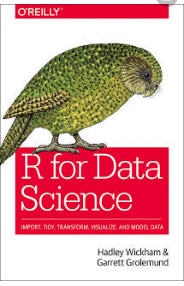 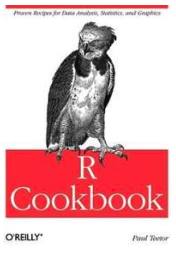 R resources
RStudio Online Learning
                                R-bloggers How to learn R
                                      Quick-R
              R Swirl Package

R-bloggers
      R-documentation
                    The R-help Archives
                 WSU R-working group
https://www.rstudio.com/resources/training/
https://www.r-bloggers.com/how-to-learn-r-2/
https://www.statmethods.net/r-tutorial/index.html
https://swirlstats.com/students.html

https://www.r-bloggers.com/
https://www.rdocumentation.org/
https://stat.ethz.ch/mailman/listinfo/r-help
https://cereo.wsu.edu/r-working-group/
1/13/2023
R Markdown
4
IN CLASS SURVEY
1. How can you reproduce your results?2. How do you report your results?3. How do you share your results with the others?
what IS r markdown?
MARKUP LANGUAGE
An authoring framework that puts your code, results, and text all in one place.
OUTPUT FORMAT
PDF, HTML, Word, PowerPoints and more
WHY MARKDOWN
Communication and collaboration with others, or use as a lab notebook
EASY TO READ, EASY TO WRITE, AND EASY TO LEARN
1/13/2023
R Markdown
6
R Markdown examples
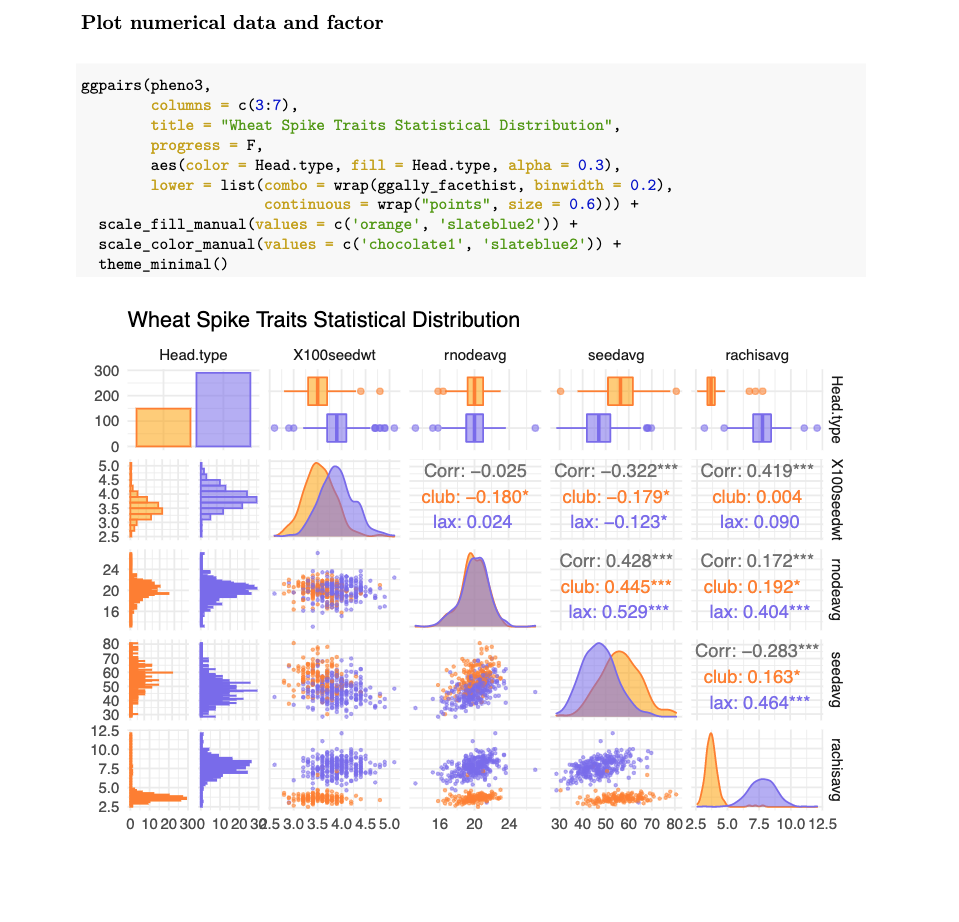 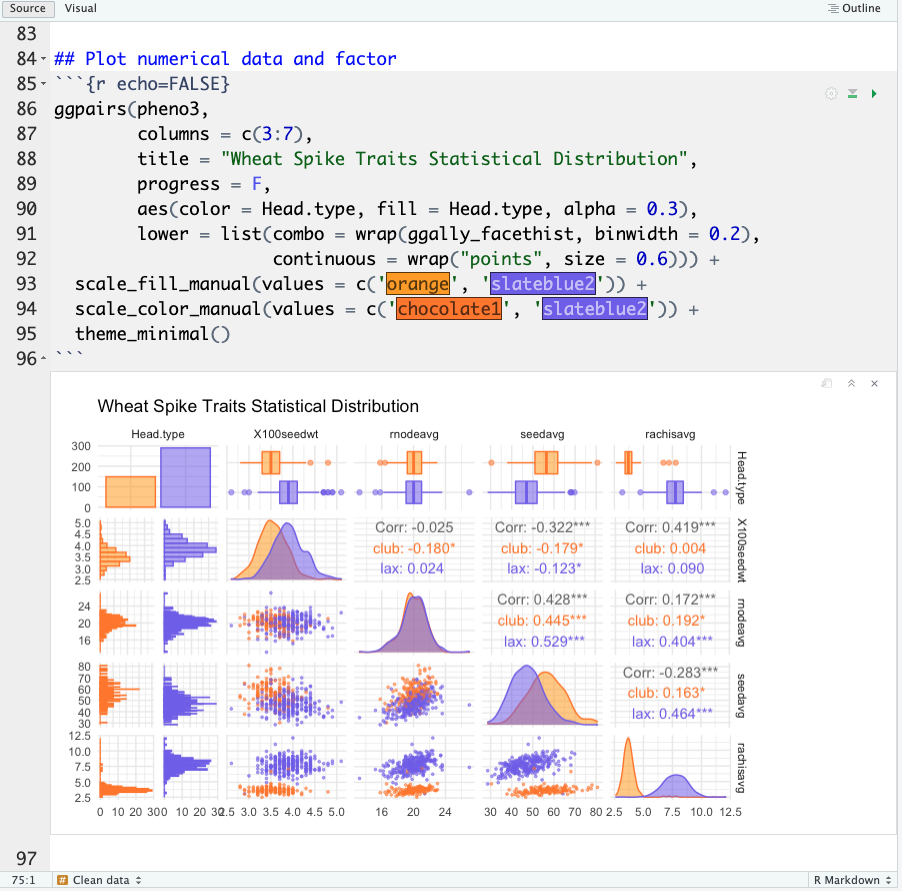 RStudio
PDF file
1/13/2023
R Markdown
7
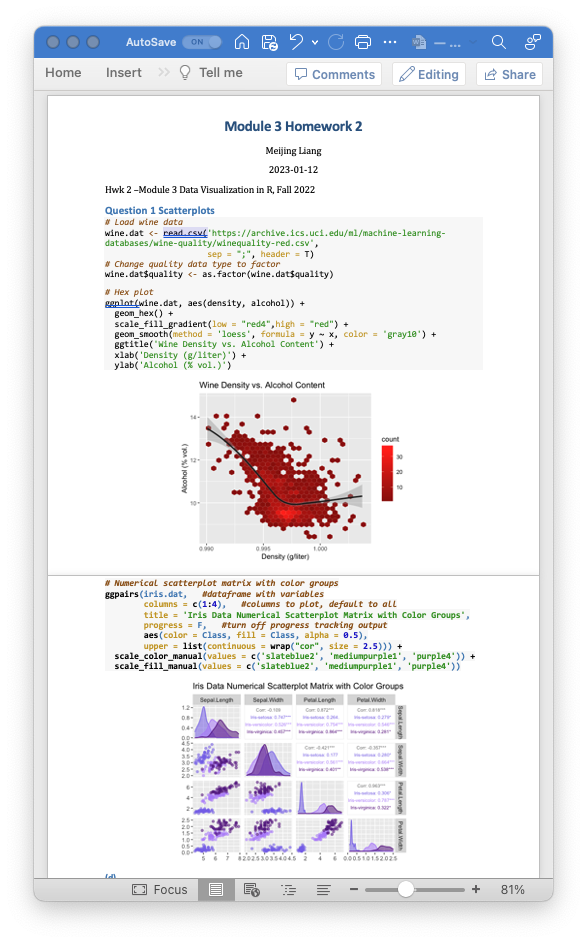 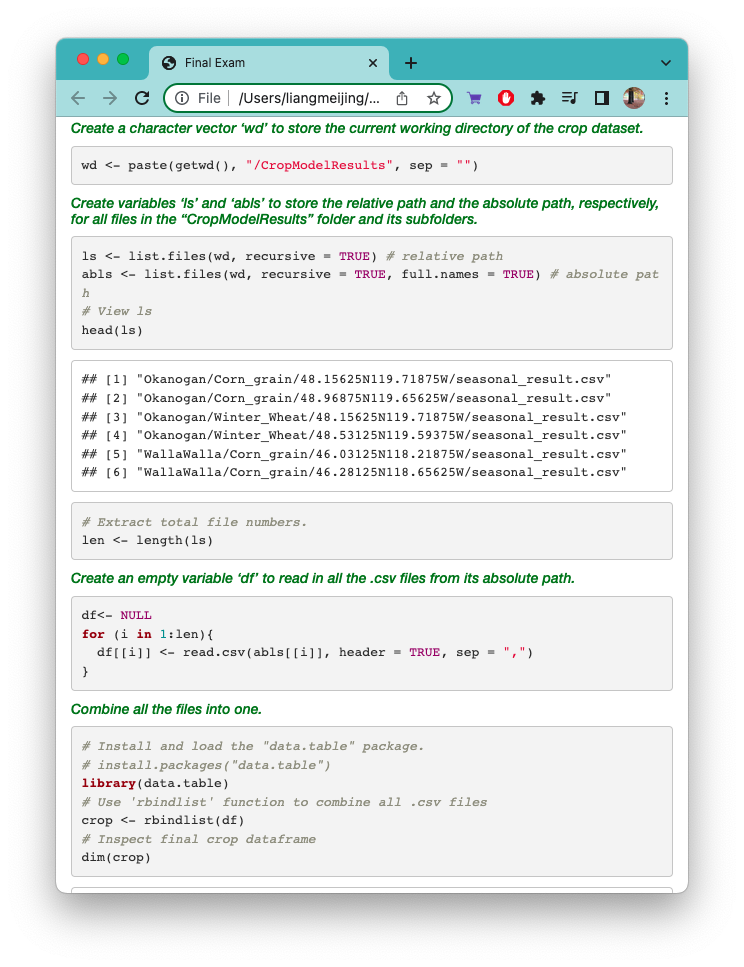 GAllEry
PowerPoint
HTML
Word
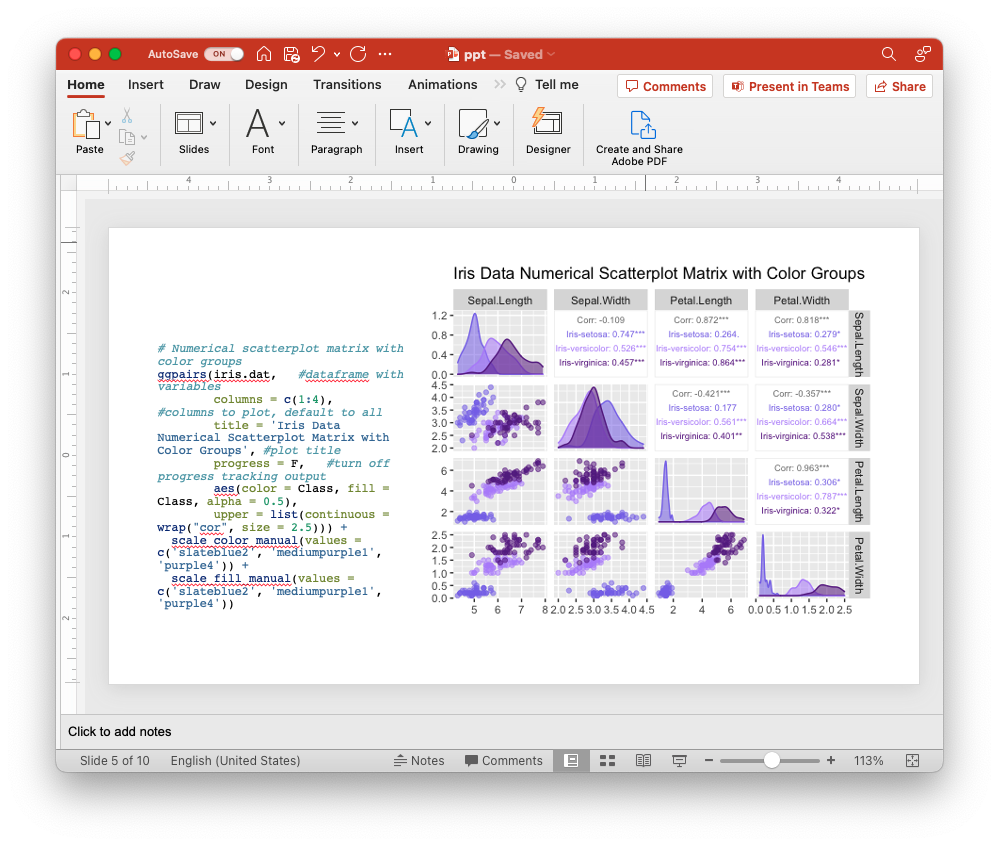 1/13/2023
R Markdown
8
R MARKDOWN RESOURCES
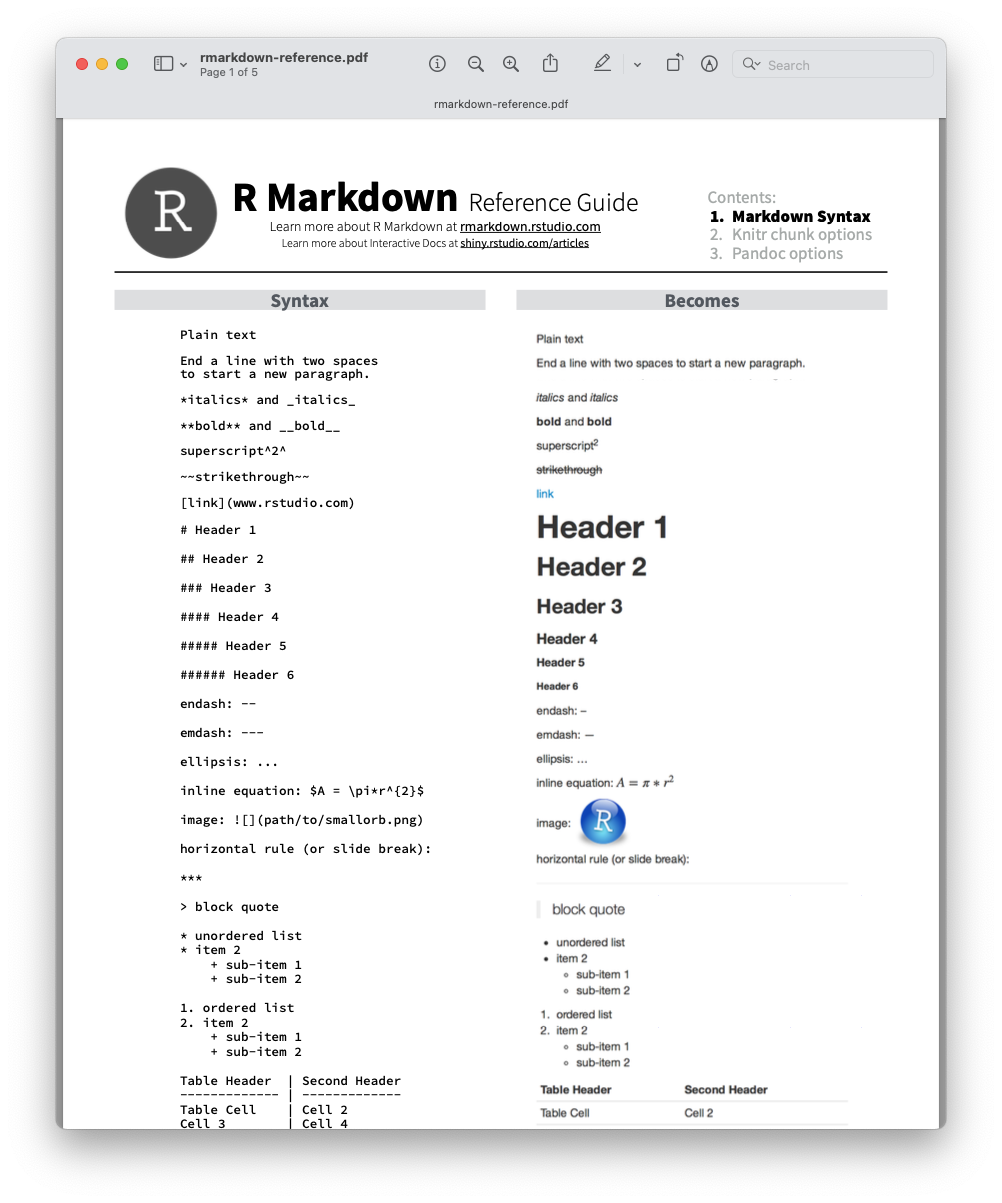 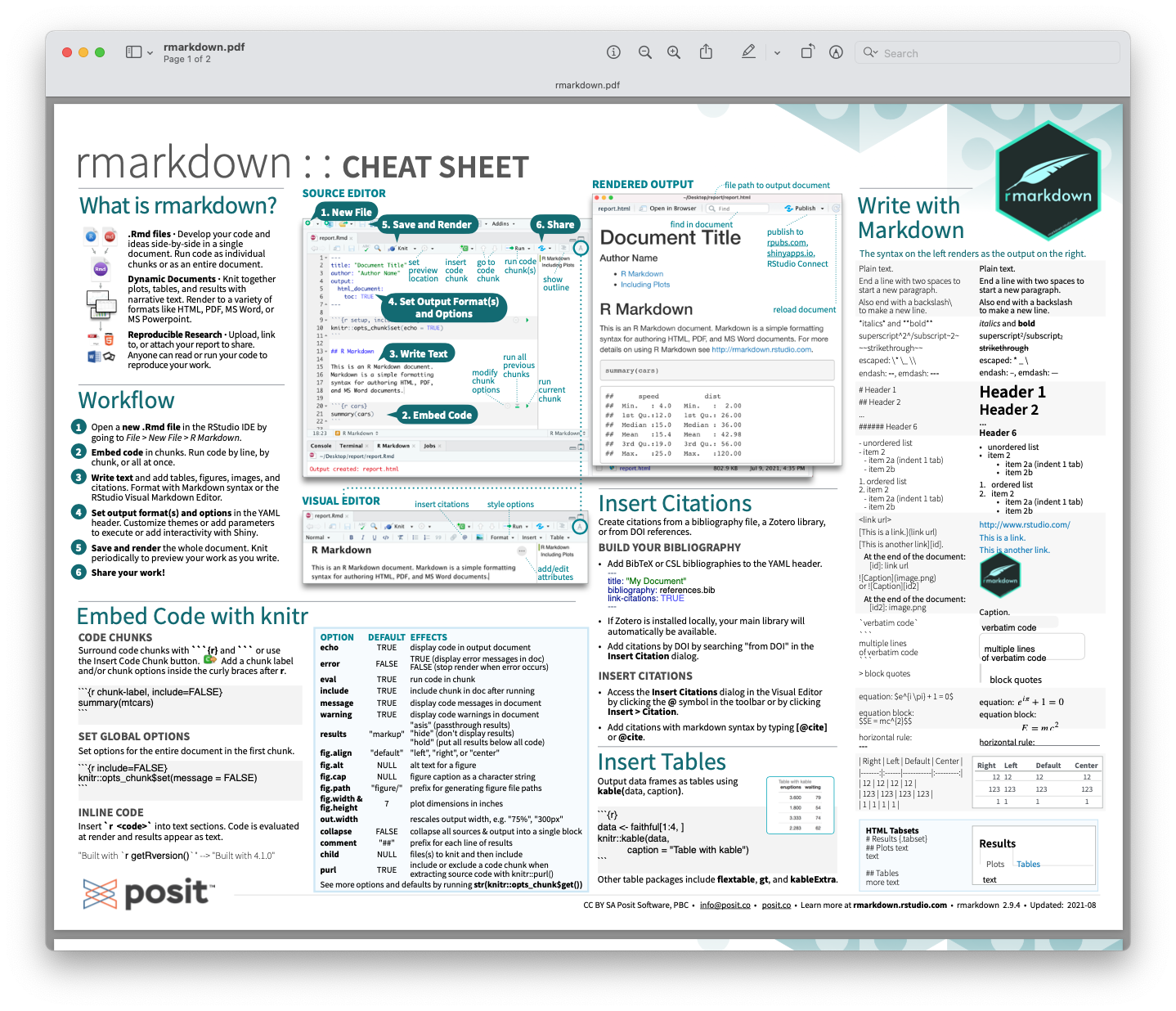 Markdown Resources:

R Markdown Cheat Sheet
R Markdown Reference Guide
https://bookdown.org/yihui/rmarkdown/
https://bookdown.org/yihui/rmarkdown-cookbook/
https://rmarkdown.rstudio.com/lesson-15.html
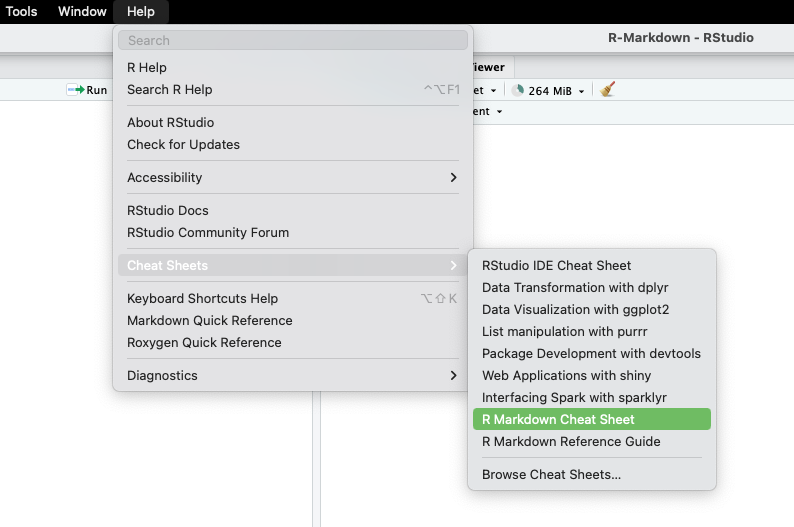 1/13/2023
R Markdown
9
Getting Started With Your Own .RMD File
File
New File
R Markdown
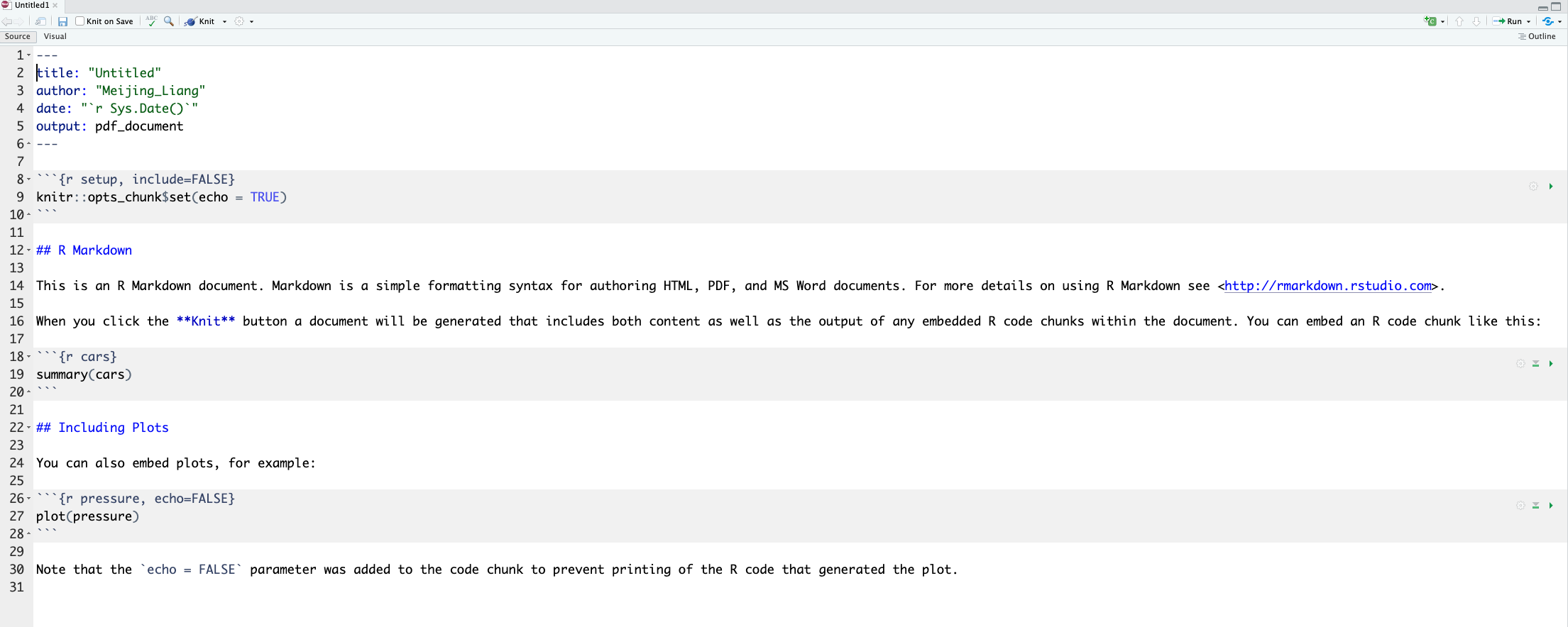 1/13/2023
R Markdown
10
MARKDOWN SYNTAX
PLAIN TEXT
ITALICS & BOLD
DASH LINE & SLIDE BREAK
endash: -- 
emdash: ---
horizontal rule (or slide break): ***
*italics*
**bold**
Plain text
HEADER
ORDERED/UNORDERED LIST
TO START A NEW PARAGRAPH
# Header 1
## Header 2
### Header 3
1. ordered list 
2. item 2 
    + sub-item 1 
    + sub-item 2
* unordered list 
* item 2 
    + sub-item 1 
    + sub-item 2
End a line with two spaces to start a new paragraph
1/13/2023
R Markdown
11
Knitr chunk options
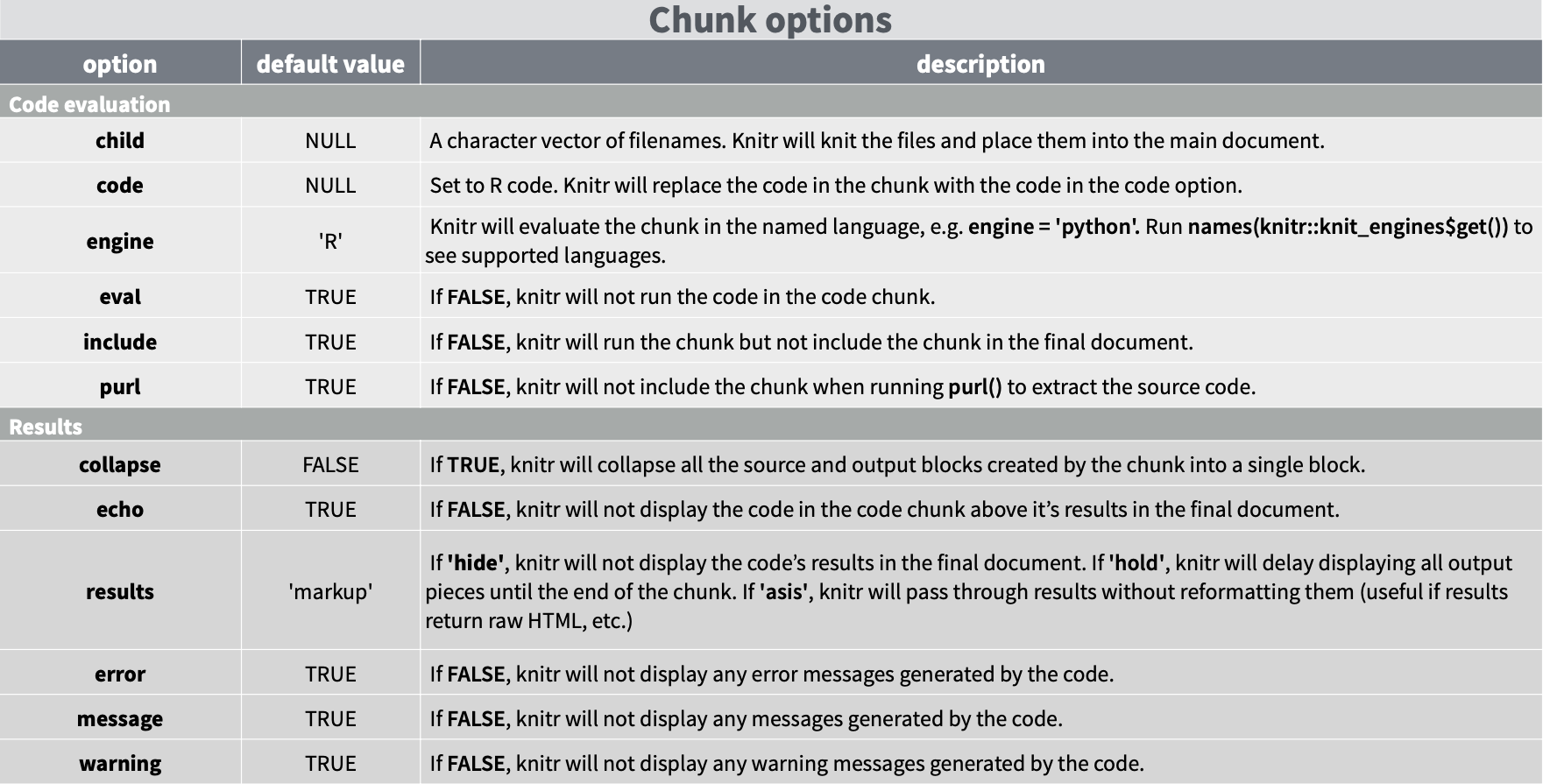 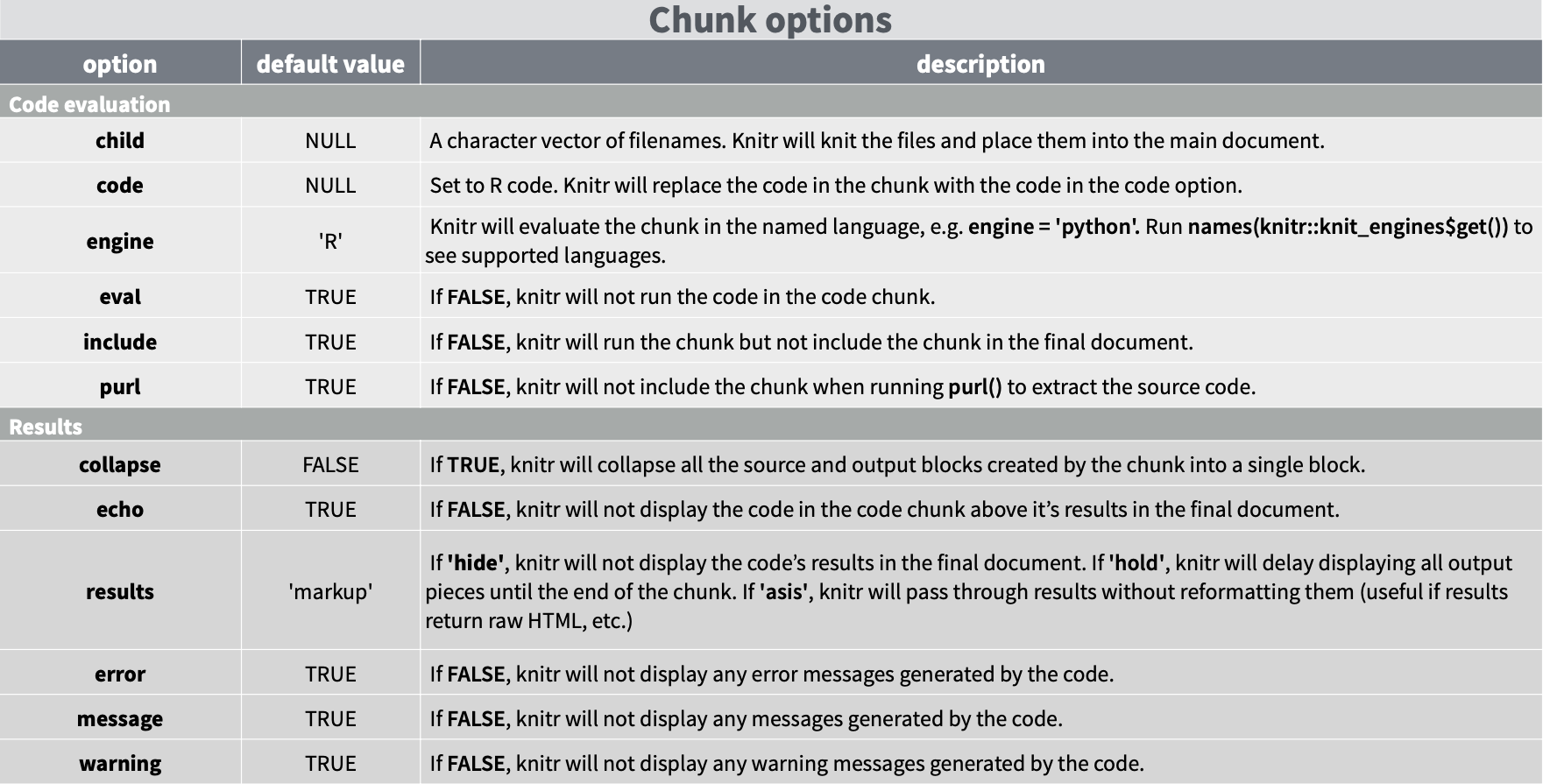 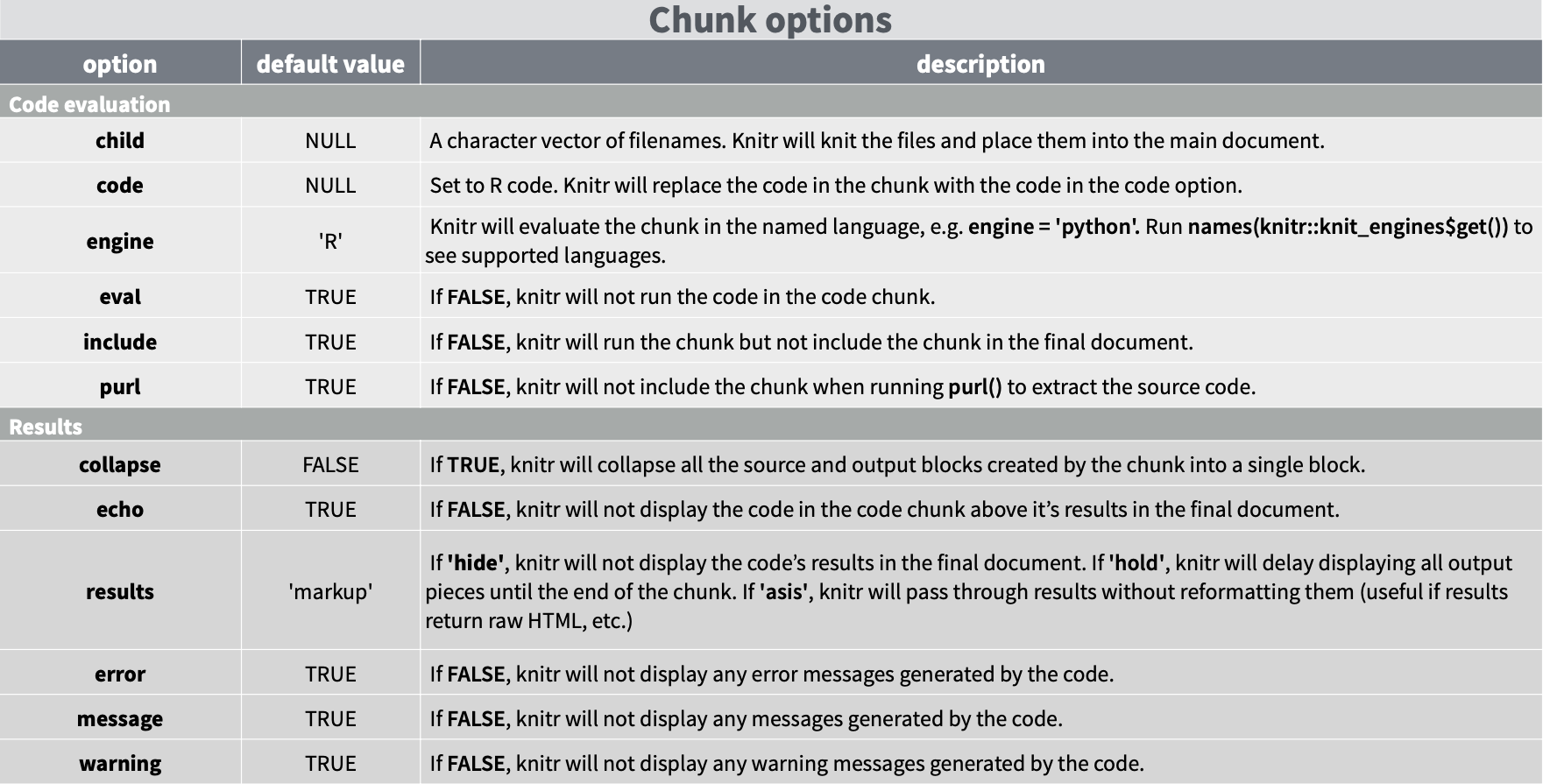 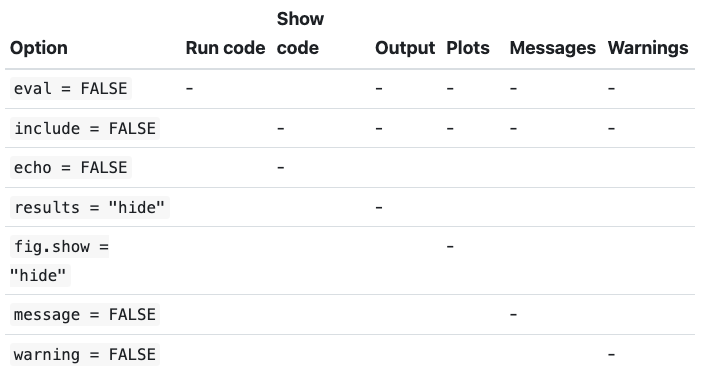 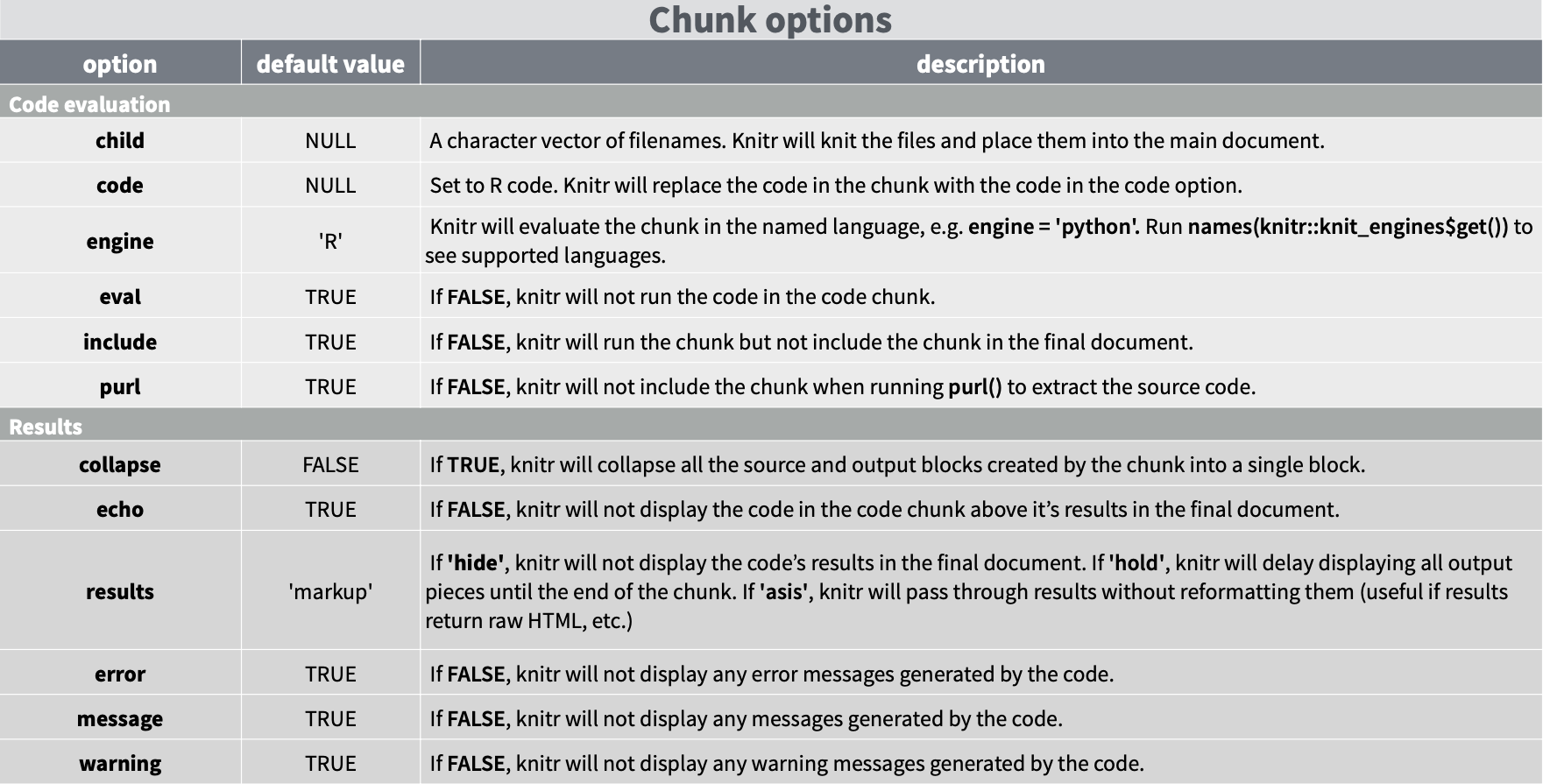 R Shiny APP
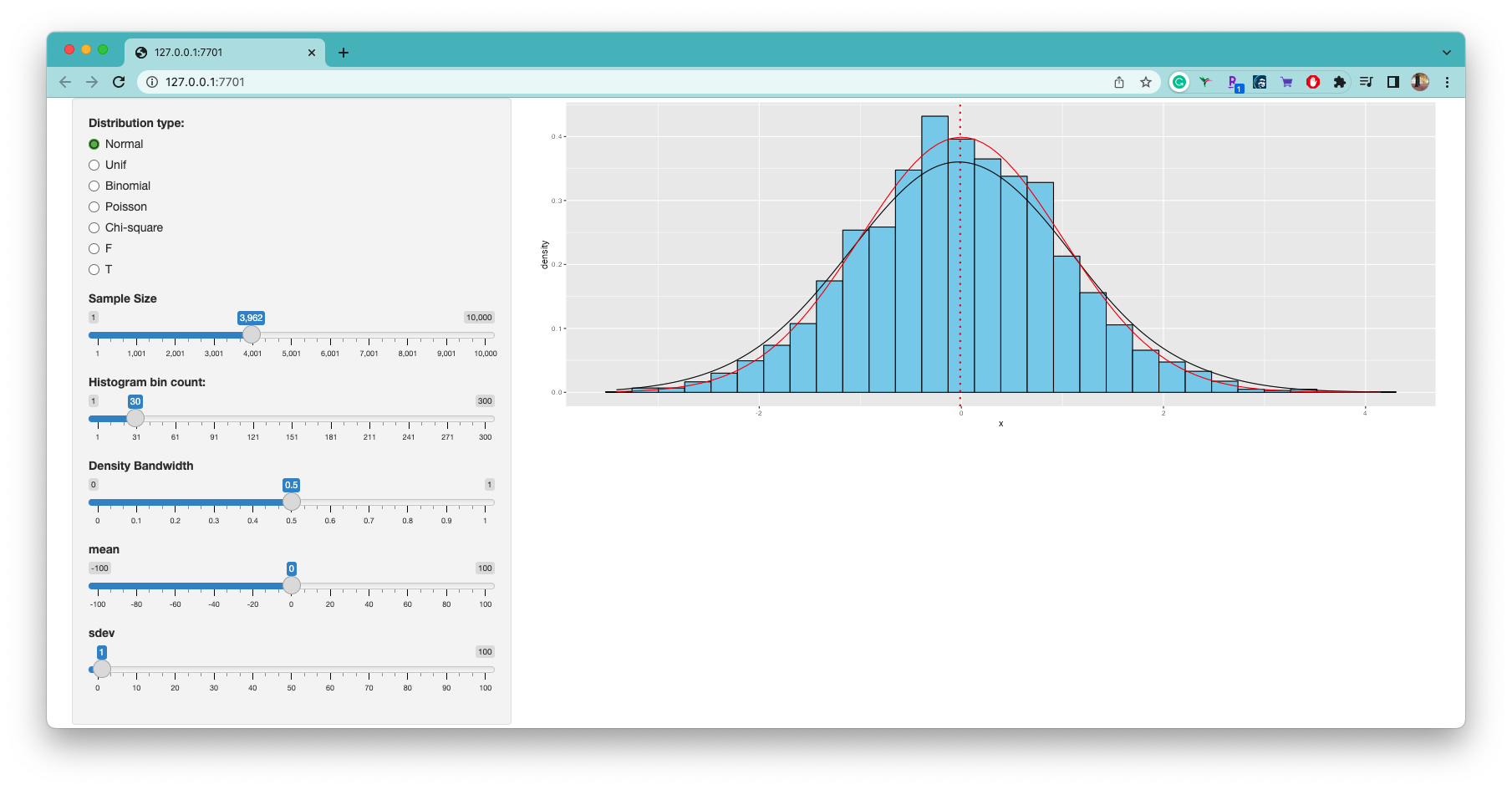 1/13/2023
R Markdown
13
How does R shiny work?
SERVER
UI
RUN
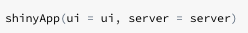 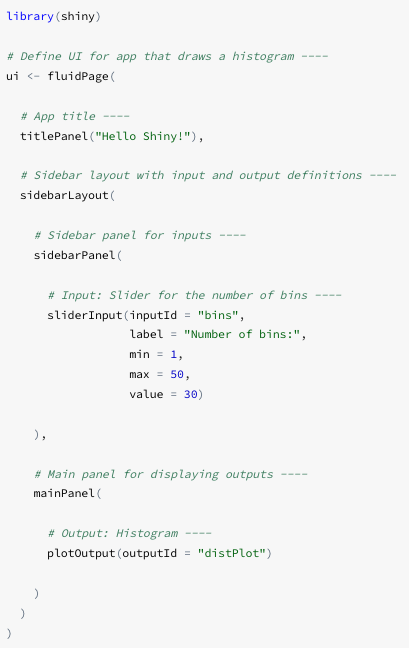 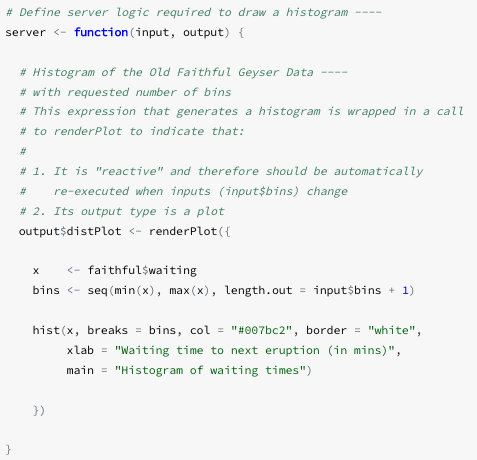 1/13/2023
R Markdown
14
THANK YOU
Meijing Liang
403 Plant Science Building
meijing.liang@wsu.edu
1/13/2023
R Markdown
15